Rehabilitacja w zapaleniu wielomięśniowym i skórno – mięśniowym
Krystyna Księżopolska – Orłowska
Teresa Sadura-Sieklucka
Klinika Rehabilitacji Reumatologicznej
Instytut Reumatologii, Warszawa
Objawy Kliniczne  narząd ruchuMięśnie
obrzęk
zwiększenie spoistości (stwardnienie)
bolesność samoistna i przy badaniu palpacyjnym
uczucie męczliwości i narastającego osłabienia
Objawy Kliniczne  narząd ruchuMięśnie
Mięśnie obwodowe: - obręczy barkowej i biodrowej
                                            - przykęgosłupowe
                                                                             (szczególnie w odcinku szyjnym i piersiowym) 

Postępujące utrudnienie:
unoszenia kończyn górnych
unoszenia kończyn dolnych (chodzenie po schodach)
unoszenia głowy
zmiana pozycji (chodzenie, siadanie, wstawanie, zmiana pozycji w łóżku)
całkowite unieruchomienie chorego
Objawy Kliniczne  narząd ruchuMięśnie
Mięśnie twarzy -  upośledzenie mimiki

Mięśnie oddechowe - międzyżebrowe
                                                    - przepona
 Postępująca ciężka niewydolność oddechowa


Mięśnie przełyku, gardła i krtani
      zaburzenia: mowy
                            połykania
Uniemożliwienie przyjmowania posiłków
Objawy Kliniczne  narząd ruchuStawy
Ból – u około 50% chorych
              bez zmian destrukcyjnych i zniekształceń                  
              (najczęściej kolanowe, nadgarstkowe, ręce)

Ograniczenie ruchów lub przykurcz stawu 
     przyczyna mięśniowa:
                     - ból   
                        - włóknienie 
                        - zanik
Okres ostryPacjenci unieruchomieni w łóżku
Masaż ręczny

Ćwiczenia  mięśni obwodowych (utrzymanie zakresu ruchów, ożywienie stawów)
                                                                 - bierne
                                                                 - czynno - bierne
Ćwiczenia oddechowe
Pozycje ułożeniowe (zmiana pozycji w łóżku)
Zaopatrzenie ortopedyczne (w zależności od potrzeb)
       - kołnierz ortopedyczny
       - stabilizator (stawy: nadgarstkowe, kolanowe, skokowe)
       - ortezy (wspomaganie czynności dnia codziennego)
       - materac przeciwodleżynowy, wałki, kliny, podkładki pod pięty

Instruktarz pielęgniarek:
        - pozycje przeciwodleżynowe i zmiany pozycji w łóżku
        - ćwiczenia ułatwiające wykonywanie czynności życiowych
           (przemieszczania się w obrębie łóżka)
Okres ostry Pacjenci poruszający się samodzielnie lub przy użyciu wózka inwalidzkiego
Fizykoterapia (zabiegi cieplne)
Masaż ręczny
Streching  (rozciąganie mięśni)
Ćwiczenia  czynne i w odciążeniu
Ćwiczenia oddechowe
Ćwiczenia metodą PNF
      (praca nad obręczą barkową, miednicy i stabilizacją tułowia)
5.   Kinesiotyping (przy braku zmian skórnych)
6.   Zaopatrzenie ortopedyczne (w zależności od potrzeb)
Edukacja pacjenta
      - co do wpływu choroby na funkcjonowanie codzienne
      - zrozumienie przez pacjenta, że poprawa funkcji nastąpi 
         wraz ze wzrostem siły mięśni
9.   Regularne wsparcie i terapia psychologiczna i logopedyczna
10. Instruktaż opiekunów
Okres wczesnej remisjiKompleksowa rehabilitacja
Re-edukacja mięśniowa PNF i rozciąganie mięśni
       (techniki tkanek miękkich, PIR)
Praca nad balansem tułowia i siłą mięśni 
Ćwiczenia czynne wolne, pojedyncze skurcze izometryczne
       dużych grup mięśniowych
Fizykoterapia (zabiegi cieplne),
Masaż ręczny

6   Po pojawianiu się balansu tułowia i siły mięśniowej (3/4 zakresu)
trening chodu w barierkach, po schodach
ćwiczenia równoważne
spacery z odpowiednim zaopatrzeniem ortopedycznym (balkonik, kule) 
7.   Po obniżeniu aktywności enzymów 
utrzymujemy ćwiczenia rozciągowe
rozszerzamy ćwiczenia izometryczne (do 6 skurczów dziennie
        dla każdej grupy mięśniowej
ćwiczenia w basenie

8.     Terapia zajęciowa
9.     Pomoc pacjentowi w rozkładzie wydatkowania energii przez cały dzień
10.   Dostosowanie mieszkania pacjenta do dysfunkcji 
      (uchwyty, podwyższenie sedesu, brodzik, podłogi antypoślizgowe, poszerzenie drzwi)
11.  Ocena możliwości zawodowych (ew. przekwalifikowanie)
Wczesna remisjaOsłabienie mięśni obręczy barkowej, biodrowej, przykręgosłupowychPrzejście do siadu
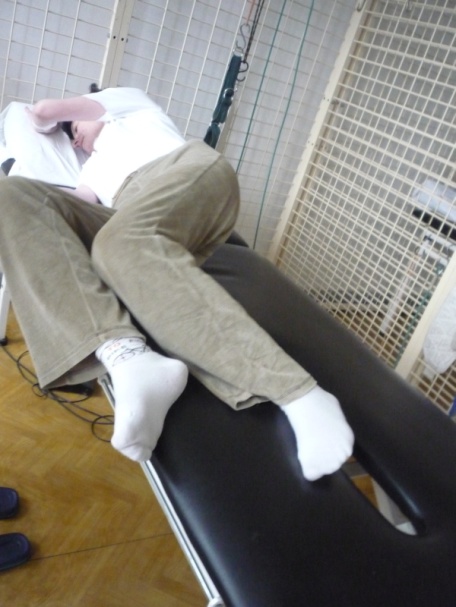 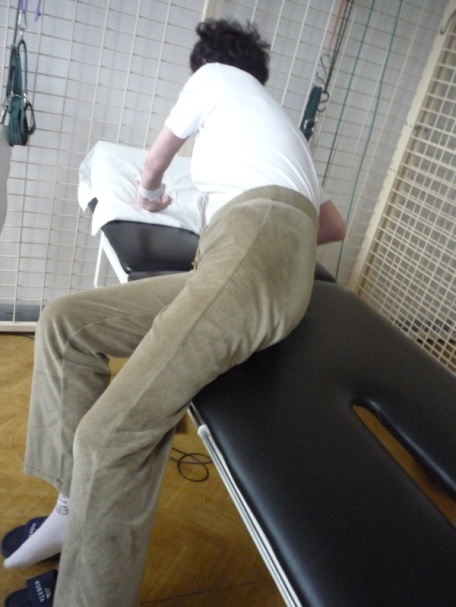 Wczesna remisjaOsłabienie mięśni obręczy barkowej, biodrowej, przykręgosłupowychPrzejście do pozycji leżącej
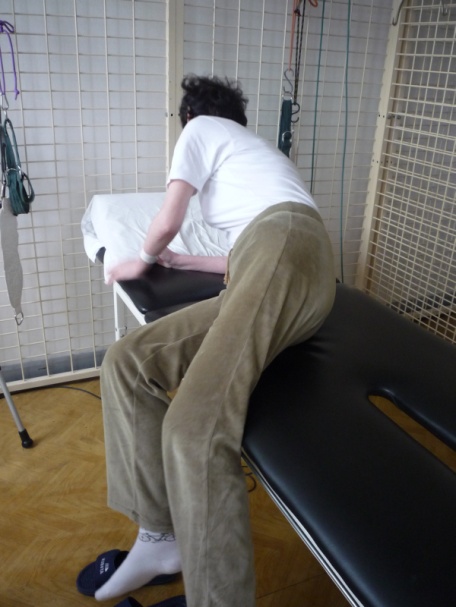 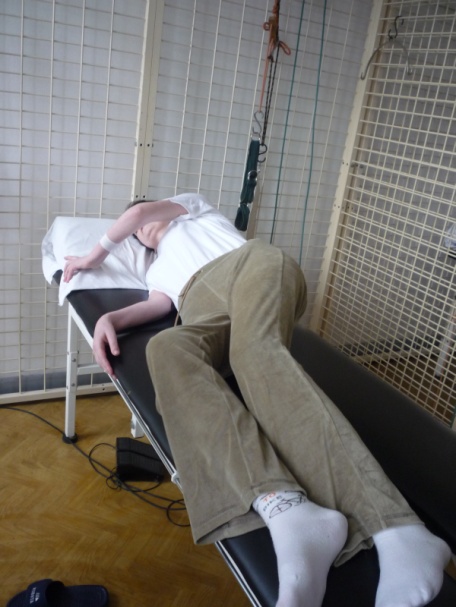 Wczesna remisjaOsłabienie mięśni obręczy barkowej, biodrowej, przykręgosłupowychChód
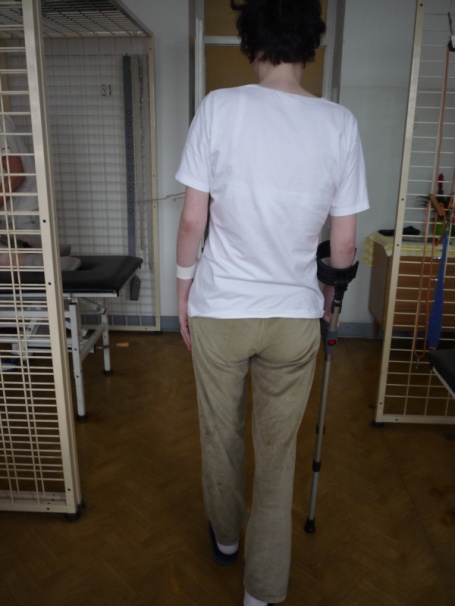 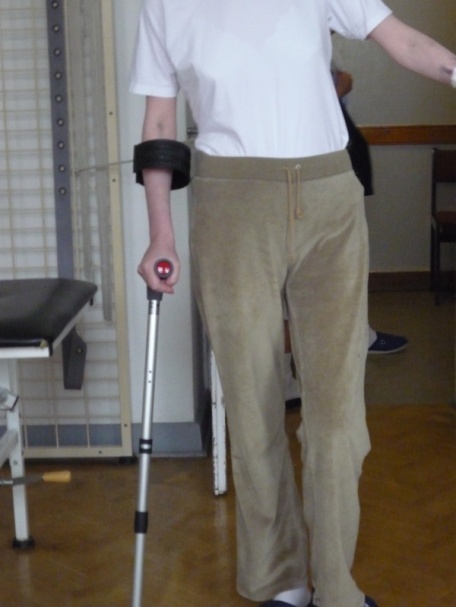 Kompleksowa rehabilitacjaw warunkach klinicznychpóźna remisja i okres przewlekły
Ćwiczenia z oporem
       - izotoniczne z małym obciążeniem (2-4 kg)
       - z użyciem taśm Thera – band
       - w basenie (chodzenie w basenie)
Ćwiczenia przyrządowe
       - steper
       - cykloergometr
       - bieżnia
Ćwiczenia areobowe (3x w tyg)
        (rozpoczynamy od 15 min 
         stopniowo zwiększamy do 30 min)
Rehabilitacja domowajest zależna  od okresu choroby i wydolności ogólnej pacjentaspacer 5 dni w tygodniu (po około 15 min)program ćwiczeń – 3 x w tygodniu (po około 15 min)
Rozgrzewka – wchodzenie na 1 stopień przez 2 min 
Ćwiczenia mięśni obręczy barkowej - lewa i prawa kończyna górna 
-   ćwiczenia samowspomagane (z użyciem kołowrotka i skakanki)
-   ćwiczenia czynne - po 10 x    - odwiedzenie (barku)
                                                       - zgięcie (podniesienie ramienia powyżej głowy)
Ćwiczenia mięśni ręki  i przedramienia - lewa i prawa ręka 
-   ściskanie  piłeczki – przez 5 sek – 10 x 
Ćwiczenia obręczy biodrowej - lewa i prawa kończyna dolna 
-   w pozycji leżenia na boku – kończyna dolna w wyproście – po 10 x
    odwiedzenie
-  pozycja siedząca – zginanie w stawie biodrowym – po 10 x
Ćwiczenia mięśnia czworogłowego
-   pozycja siedząca – zgięcie grzbietowe stopy – wyprost w stawie kolanowym – 10 x
Ćwiczenia mięśni przykręgosłupowych i miednicy
-  pozycja siedząca bez oparcia – unoszenie miednicy (próba wstania) – 10 x
-  przysiady
                 Nie zaleca się spacerować i ćwiczyć 3 dni pod rząd
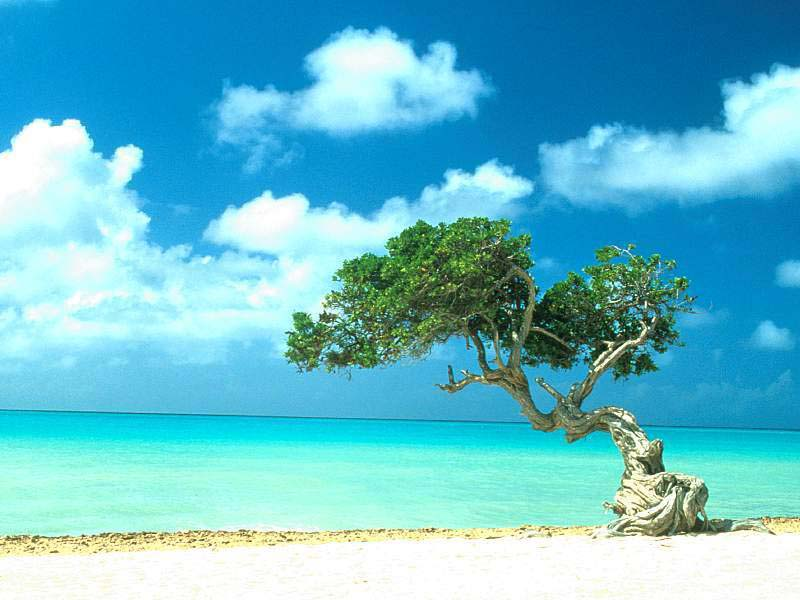